Esponenziale e logaritmo quesiti a scelta multipla
1
Daniela Valenti, 2020
Attività 2. Quesiti a scelta multipla su esponenziale e logaritmo
Rispondi ai quesiti a scelta multipla presentati nella scheda di lavoro.
2
Daniela Valenti, 2020
Riflessioni sulla soluzione dei quesiti
3
Daniela Valenti, 2020
Tipologia di quesito
I quesiti si possono raggruppare nei temi seguenti:
 grafico di funzioni esponenziali e logaritmiche;
 definizione di logaritmo;
 proprietà dei logaritmi;
 equazioni e disequazioni esponenziali;
 equazioni e disequazioni logaritmiche.
4
Daniela Valenti, 2020
Quesito 1 sul grafico di funzioni esponenziali
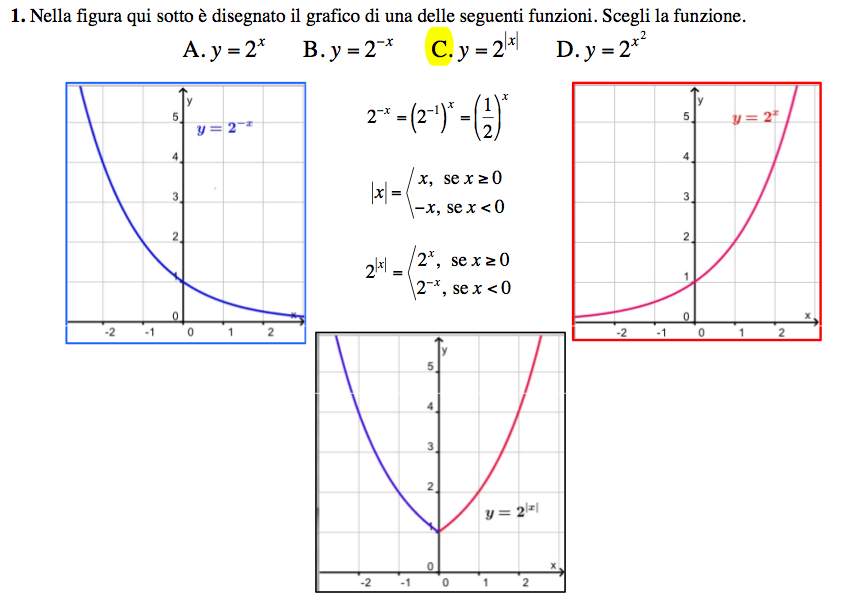 5
Daniela Valenti, 2020
Quesiti 2 e 3 sui grafici di funzioni logaritmiche
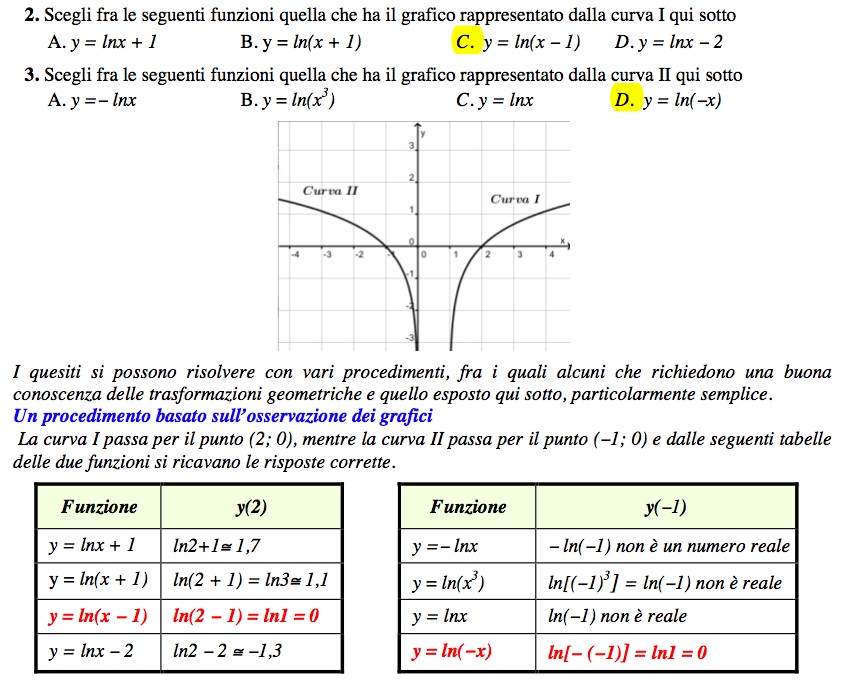 6
Daniela Valenti, 2020
Quesito 4 sulla definizione di logaritmo
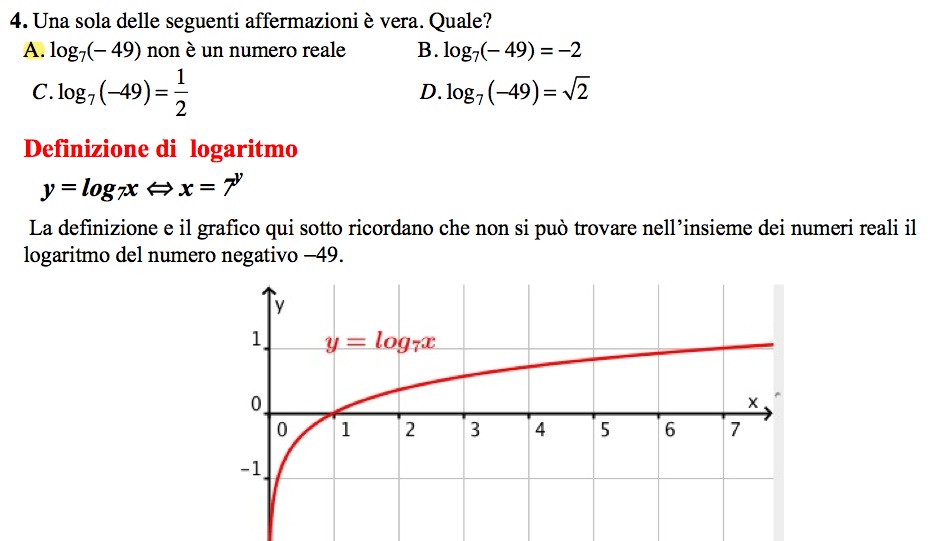 7
Daniela Valenti, 2020
Quesito 5 sulle proprietà dei logaritmi
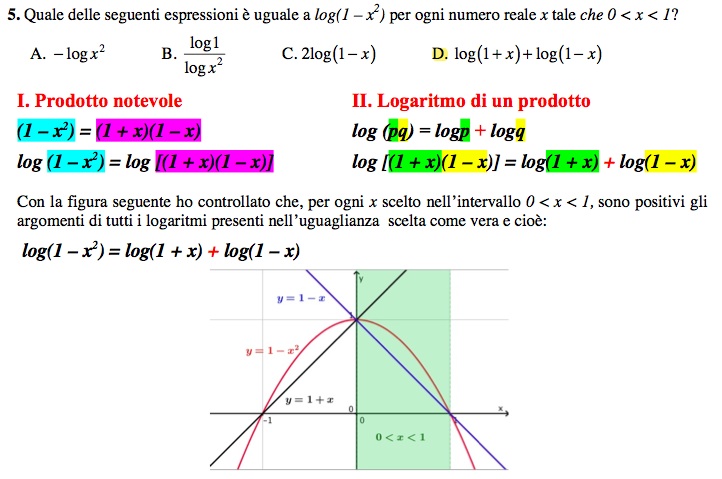 8
Daniela Valenti, 2020
Quesito 6 sulle proprietà dei logaritmi
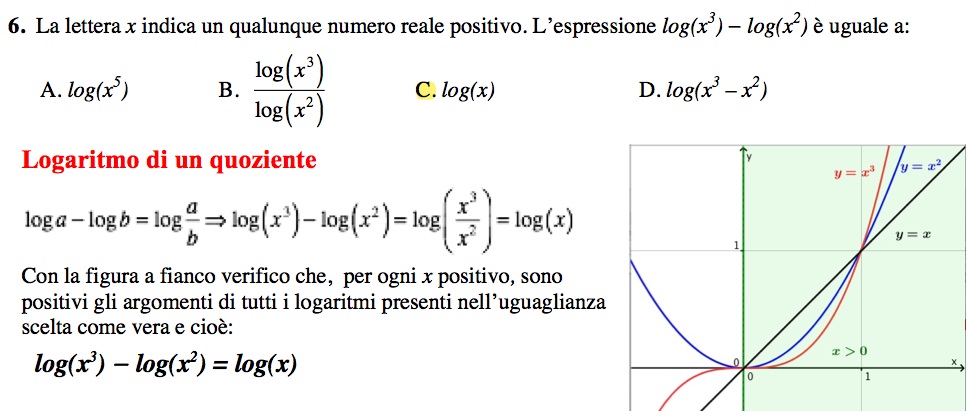 9
Daniela Valenti, 2020
Quesito 7 sulle proprietà dei logaritmi
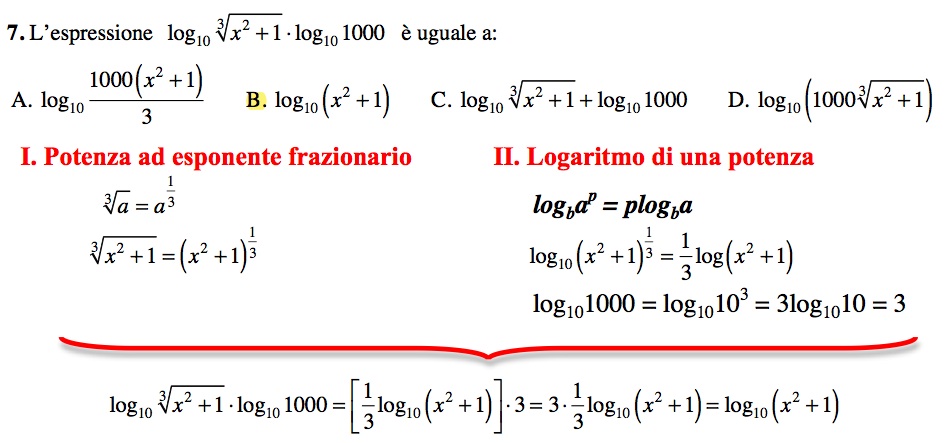 10
Daniela Valenti, 2020
Quesito 8 sulle proprietà dei logaritmi
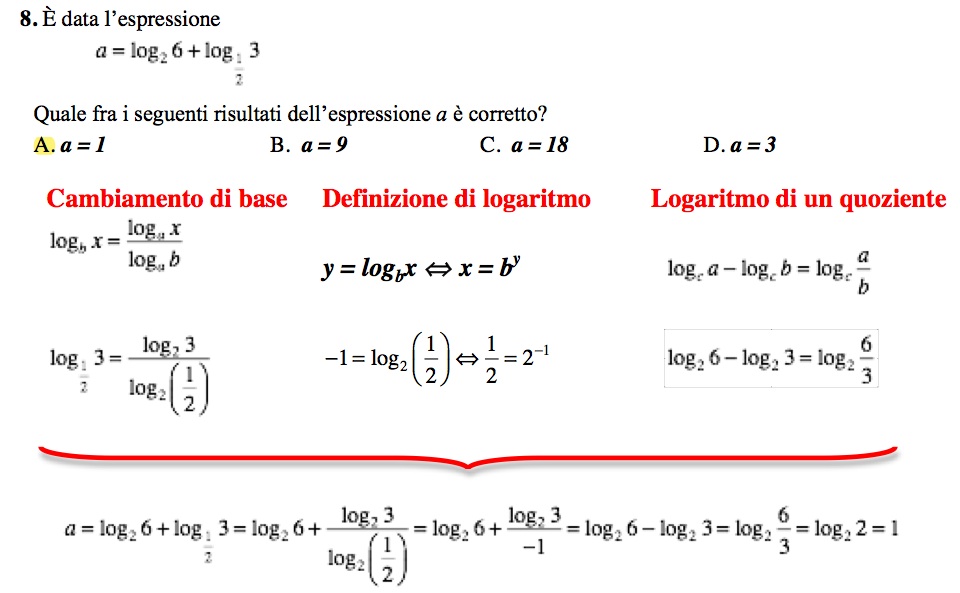 11
Daniela Valenti, 2020
Commento sulla soluzione dei quesiti
I quesiti sulle proprietà dei logaritmi suggeriscono di tenere presenti queste proprietà in modo ‘intelligente’ per saperle scegliere e applicare rapidamente.
Rivediamo perciò le proprietà
12
Daniela Valenti, 2020
Proprietà dei logaritmi
Al posto di potenze e radici trovo moltiplicazioniT
1. Logaritmo di una potenza
     logaxp = plogax
Al posto di moltiplicazioni trovo addizioni
2. Logaritmo di un prodotto
    loga(xy) = logax + logby
Al posto di divisioni trovo sottrazioni
3. Logaritmo di un quoziente
    loga(x : y) = logax − logby
4. Cambiamento di base
Passo dai logaritmi in base b ai logaritmi in base c.
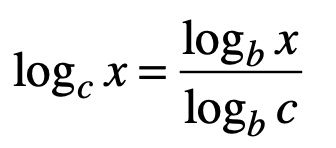 13
Daniela Valenti, 2020
Quesito 9 sulle equazioni esponenziali
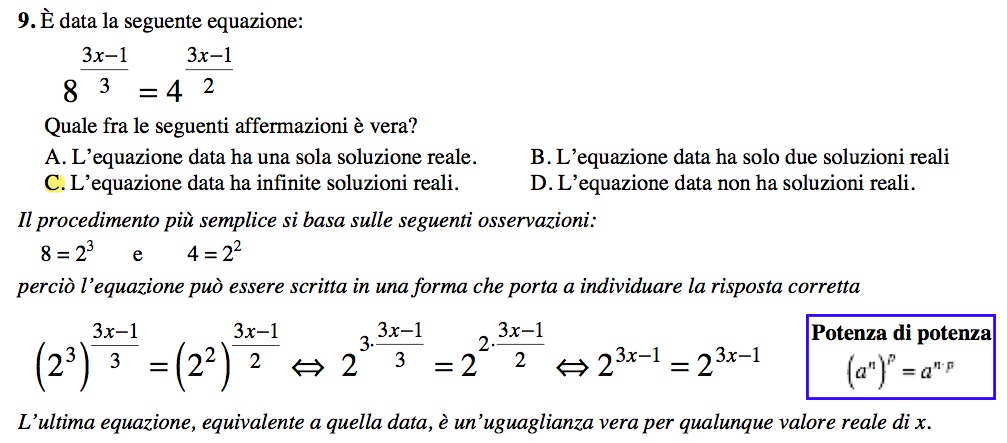 14
Daniela Valenti, 2020
Quesito 10 sulle disequazioni esponenziali
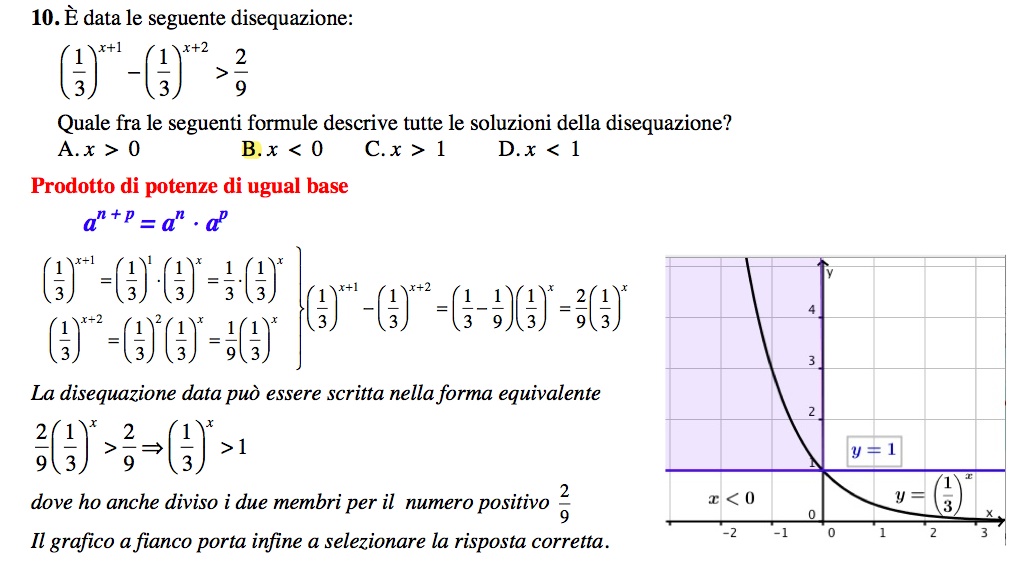 15
Daniela Valenti, 2020
Quesito 11 sulle equazioni logaritmiche
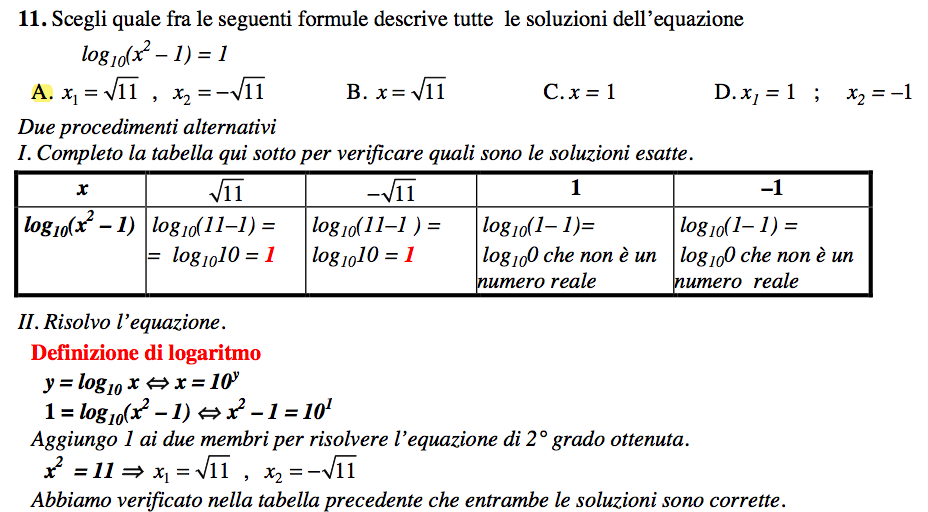 16
Daniela Valenti, 2020
Quesito 12 sulle disequazioni logaritmiche
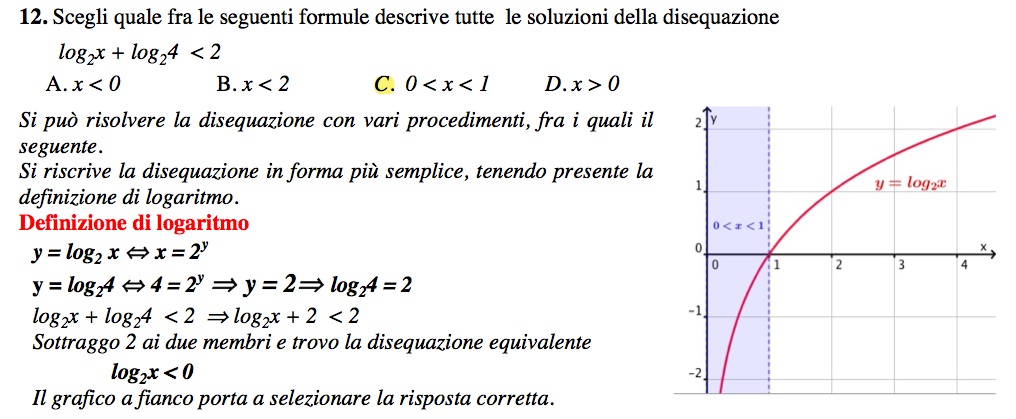 17
Daniela Valenti, 2020
Commento sulla soluzione dei quesiti
I quesiti sulle equazioni esponenziali o logarimiche suggeriscono prime sintetiche indicazioni
Equazione esponenziale
L’incognita è esponente di una dato numero.


Due potenze sono uguali se hanno uguale base e uguale esponente.
Definizione di logaritmo
Equazione logaritmica
L’incognita è argomento di un logaritmo.


Due logaritmi sono uguali se hanno uguale base e uguale argomento
Definizione di logaritmo
Nozioni richiamate
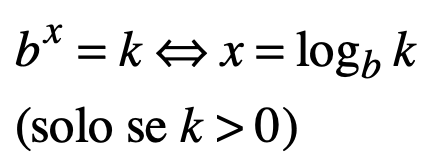 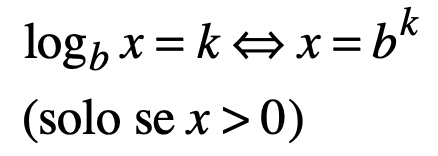 18
Daniela Valenti, 2020
Commento sulla soluzione dei quesiti
I quesiti sulle disequazioni esponenziali o logarimiche suggeriscono altre sintetiche indicazioni
Disequazione logaritmica
L’incognita è argomento di un logaritmo.


I. Si riduce la disequazione alla forma

    logbx > k  oppure logbx > k
Disequazione esponenziale
L’incognita è esponente di un dato numero.


I. Si riduce la disequazione alla forma

   bx > k   oppure  bx < k
Procedimento seguito
Si scrivono le soluzioni basandosi sul grafico delle funzioni esponenziali o logaritmiche.
19
Daniela Valenti, 2020